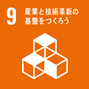 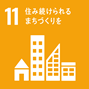 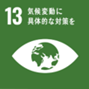 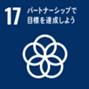 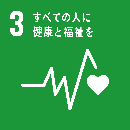 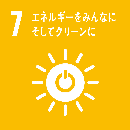 R5.9 大阪府
大阪府は、自動車排出ガスによる大気汚染を改善するため、自動車NOx・PM法（平成４年）に基づき総量削減計画を策定し、総合的に対策を推進。
大気環境基準（二酸化窒素※、浮遊粒子状物質）は達成したが、交通量が集中する一部の大気常時監視測定局は二酸化窒素濃度が0.04ppm以上。
本計画（案）では、目標年度である令和８年度のNOｘ・PM排出量について、法定目標値を大きく下回る、大阪府独自の「指標値」を設定し、脱炭素対策にも資する「電動車等の普及促進」をはじめとした、総合的な自動車排出ガス対策をさらに推進。
※ 日平均値が0.04ppmから0.06ppmまでのゾーン内又はそれ以下
第４次総量削減計画(案)の概要
目標
取組方針と対策
令和８年度までに、対策地域全体（※）で二酸化窒素及び浮遊粒子状物質に係る大気環境基準を継続的・安定的に確保する。
第３次計画の対策を継続しつつ、「電動車等の普及促進」など最新の取組みを
     踏まえて所要の改定を実施。
大阪府自動車NOx・PM総量削減計画〔第４次〕（案）　概要
（※）能勢町、豊能町、太子町、河南町、岬町、千早赤阪村以外の府内37市町
※電動車等：電動車（電気自動車（EV）・プラグインハイブリッド自動車（PHV）・燃料電池車（FCV）
　　　　　　　　　 及びハイブリッド自動車）並びに天然ガス自動車及びクリーンディーゼル車のこと。
本計画の対策（最新規制適合車や電動車等への転換 等）を推進した場合の令和８年度の排出量の推計値である「指標値」を大阪府独自で設定し、全ての測定局で二酸化窒素(NO2)が0.04ppmを下回るなど、さらなる大気環境の改善に向けて取り組む。
●計画達成のための対策
（単位：トン）
＊法定目標は、NO2の場合は日平均値が0.06ppm以下を達成するための値
〔国〕自動車NOx・PM法に基づく総量削減基本方針改定(R4.11)
　・目標年度を平成 32 年度から令和８年度に変更する。
　・対策地域における自動車環境対策や法定目標は継続（変更なし）。
進捗管理
「総量削減計画策定協議会」が施策の進捗を適切に点検・評価。
令和８年度の排出量推計値である「指標値」をもとに進捗管理を行うとともに、電動車の導入状況等により対策の進捗状況を把握。
大阪府自動車総量削減計画〔第３次〕の最終評価
●目 　　標：令和２年度までに対策地域全体で大気環境基準を達成
今後のスケジュール
●達成状況：府内の全ての大気常時監視測定局で大気環境基準を満たすなど目標達成
今後の自動車環境対策の留意事項
交通量が集中する大型車混入率の高い一部の交差点などでは、二酸化窒素の濃度が0.04ppm以上であるため、引き続き対策が必要
コロナの流行をきっかけとした貨物・貨客の輸送事情の変化や、国の物流施策にも留意
脱炭素対策としての電動車の普及を図ることで、自動車NOx・PM対策を推進